Der 10. Januar
Thema:  Die heutigen Jugendlichen.
Welche Probleme haben sie?
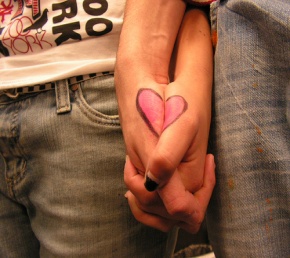 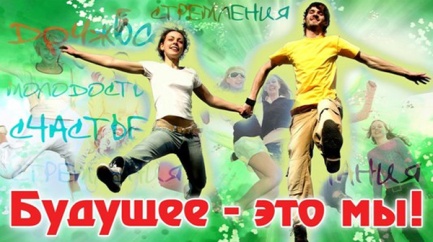 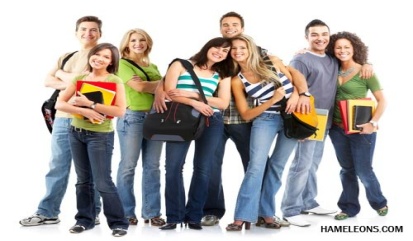 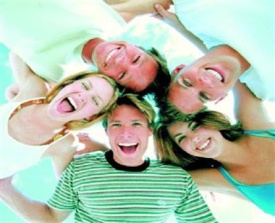 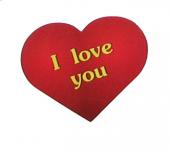 Die heutigen Jugendlichen.
Welche Probleme haben sie
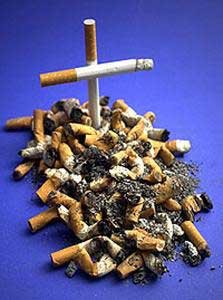 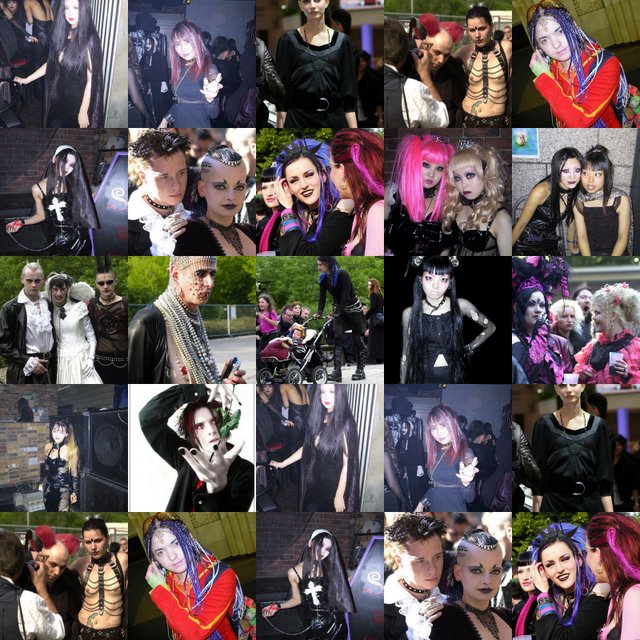 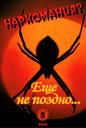 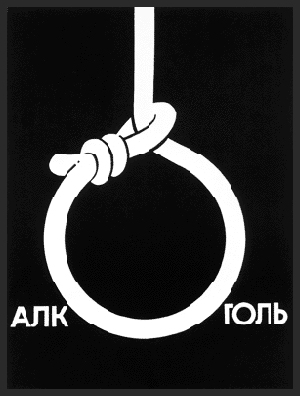 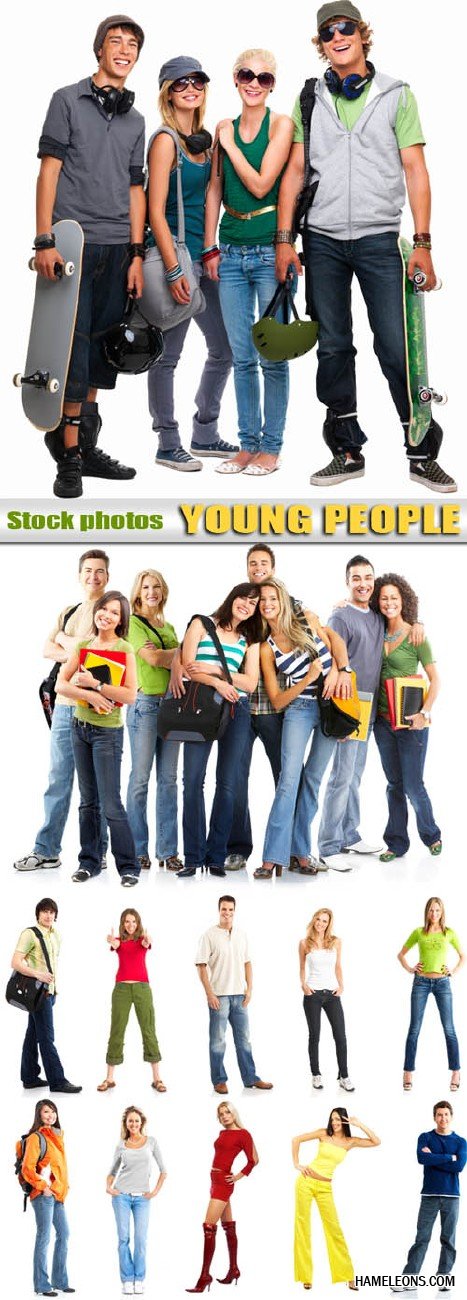 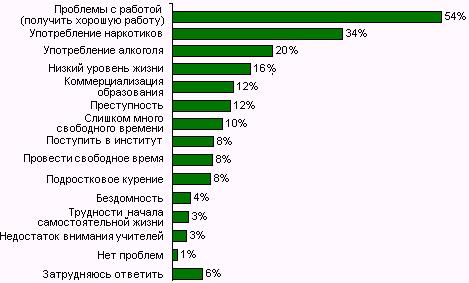 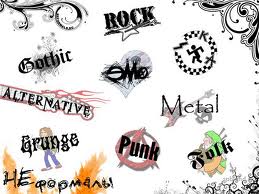 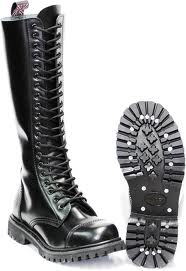 Zersplitterung in Subkulturen
Die Jugendszene in Deutschland (In Russland) ist zersplittert in Kulturen und Subkulturen, Cliquen und Einzelgänger
                                             Punks                                        Autonome
   
                     Techno-Freaks                                                                      Hippies
            
                Junge Christen                                                                      Computerkids

                     Sportbesessene                                                       Umweltschützer 
                                               Bodybuilder                    Neonazis
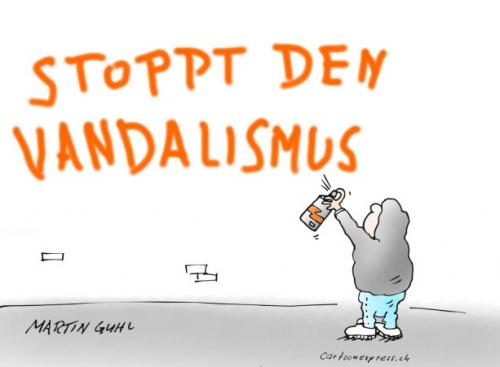 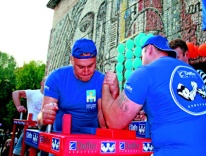 Die Jugendszene in Deutschland
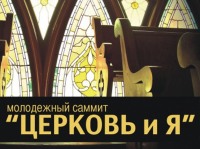 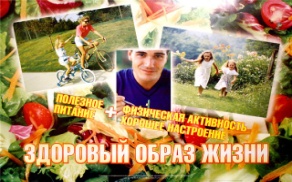 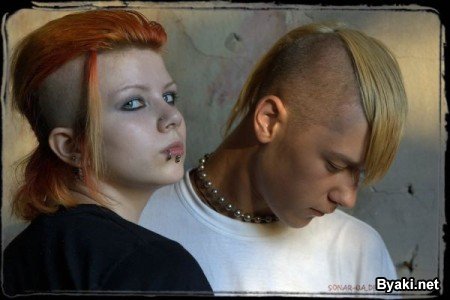 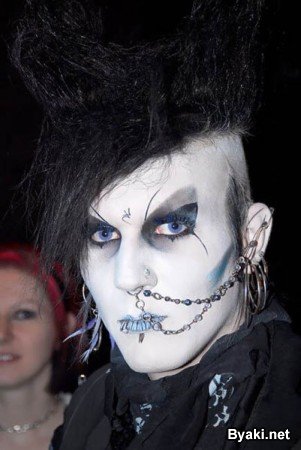 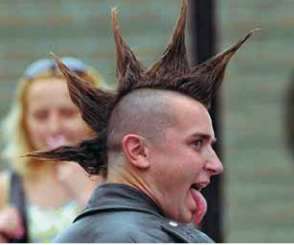 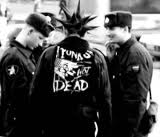 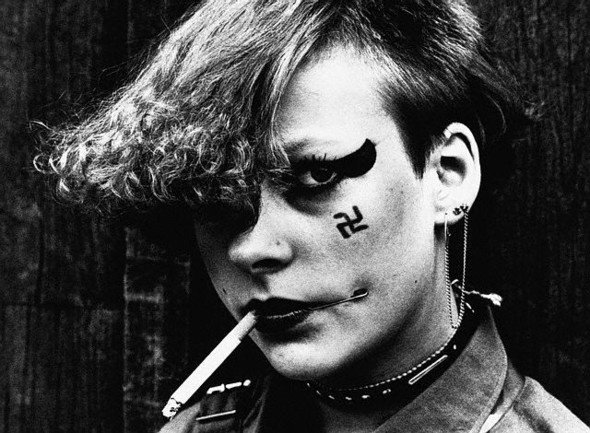 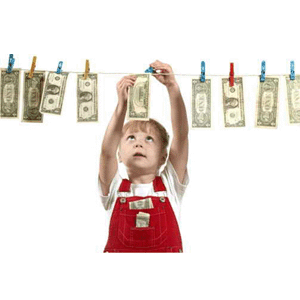 Was ist für die Jugendlichen wichtig
Schule und Noten                                           sind (ist) wichtig
Sport                                                               sind (ist) am wichtigsten    
Die Suche nach dem Sinn des Lebens          sind (ist) nicht besonders wichtig
Mein Stellenwert in der Gesellschaft              sind (ist) überhaupt nicht wichtig
Musik
Kunst
Probleme mit der Schule und den Lehrern
Konflikte mit den Eltern
Mein Verein
Mein(e) Freund(in)
Meine Familie
Ein Traumberuf
Ein gutes Abitur
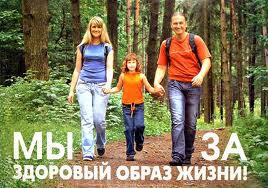 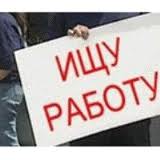 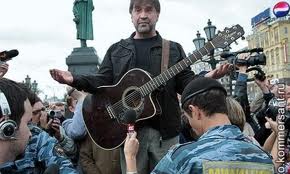 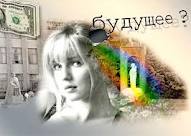 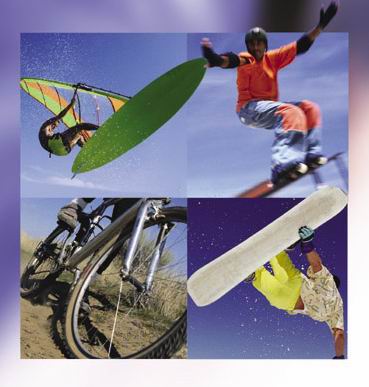 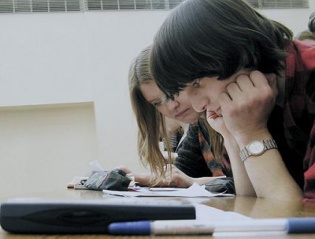 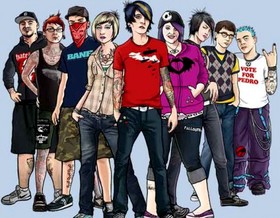 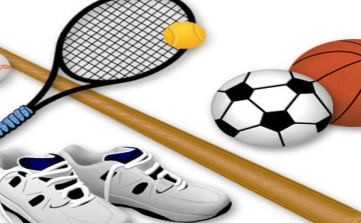 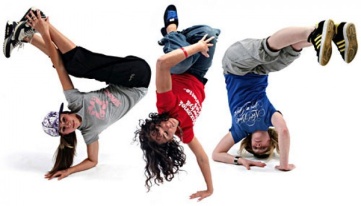 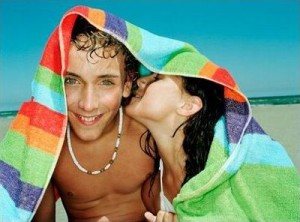 Wovor  haben die heutigen Jugendlichen Angst
Die heutigen Jugendlichen haben Angst….
(Ich habe Angst …..)
Vor den Konflikten mit den Eltern.
Vor den Problemen mit den Freunden.
Vor den Problemen mit der Schule.
Vor der Gewalt in der Schule und zu Hause.
Allein zu bleiben.
Freunde zu verlieren.
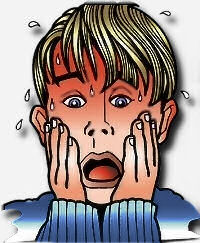 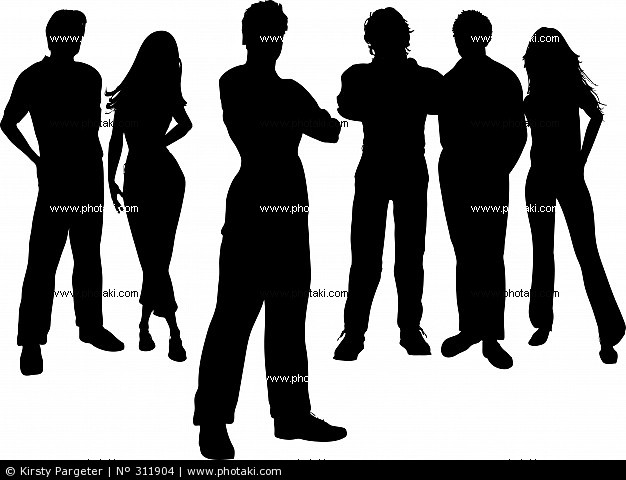 Probleme der Jugendlichen. Wie sind sie
Suche nach sich selbst und nach seinem Sinn im Leben 

Abhauen von Zuhause    Liebeskummer   kein Taschengeld

Probleme mit den Eltern und Erwachsenen  
                                                 Probleme mit den Freunden
Rauchen, Alkohol, Drogen                                                        Gewalt in der Schule: autoritäre  Lehrer, Mitschüler, Schlägereien.
                                           Stress in der Schule
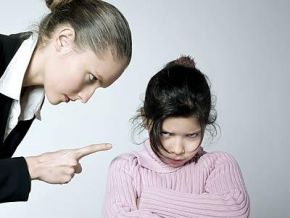 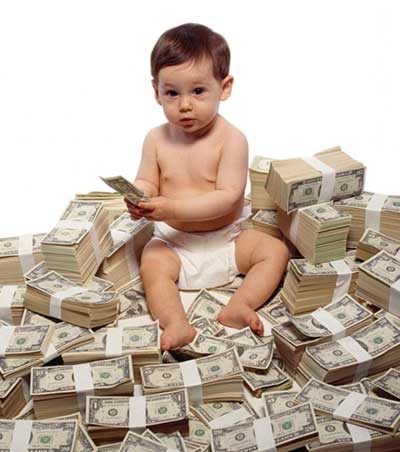 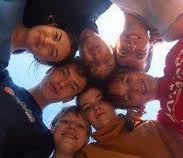 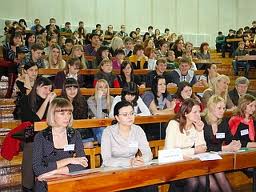 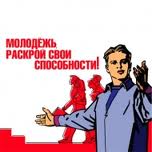 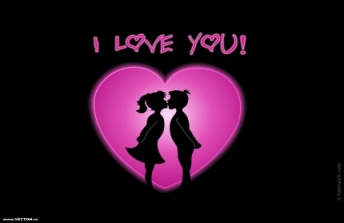 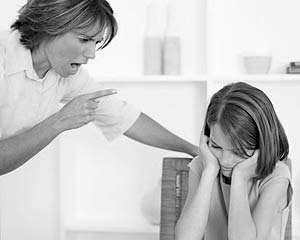 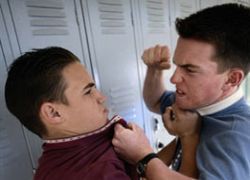 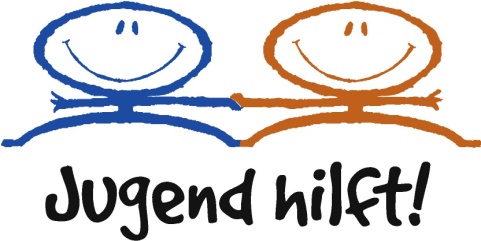 1.Was passt  zusammen 
1. Manche Jungen und Mädchen in Deutschland…
2. Viele deutschen Jugendlichen haben Probleme mit ihren Eltern und hauen …..
3. Die Jugendlichen in Deutschland sind Meistens in Subkulturen …
4. Einige Jungen und Mädchen rauchen viel, …
5. Gewalt in der Schule….
_____________________________________________________
zersplittert; oft von Zuhause ab;  leiden unter Gewalt zu Hause, in der Schule und auf der Straße; trinken viel Alkohol und nehmen Drogen;  ist eine wachsende Gefahr
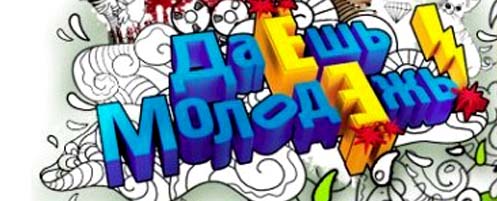 . Переведи
1.Подростки  в России хотят получать от жизни только удовольствие
2.Многие немецкие подростки имеют проблемы с родителями и убегают из дома.
3.Для меня важны спорт, школа,  моя семья и друзья.
4. Я боюсь потерять друзей.
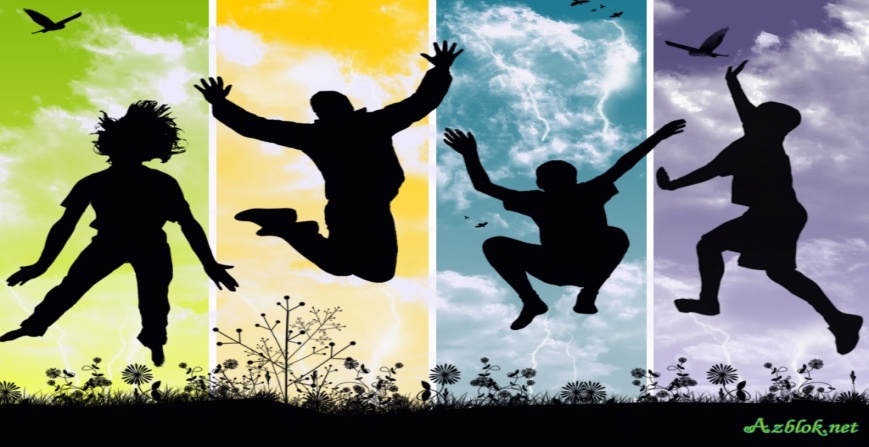 Widersprüchlich                                       die Droge
Zersplittern                                               drogensüchtig
Zersplittert                                                 rauchen
Das Abhauen                                            rauchsüchtig
Der Kummer                                             Widerstand leisten
Der Liebeskummer                                   sich wehren
Die Gewalt                                                der Angreifer
Der Streit                                                   das Vorbild
Die Weltanschauung                                 verlangen
Enttäuscht sein von                                   selbstbewusst
Vertrauen                                                   zielbewusst                                   
Das Vertrauen                                           schüchtern
Akzeptieren
Den Unterricht schwänzen
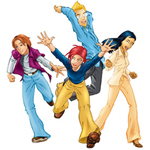 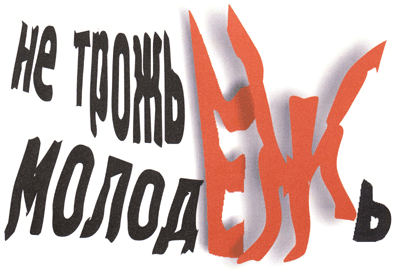 Schreibe einen Brief über 

                                  die heutigen Jugendlichen.
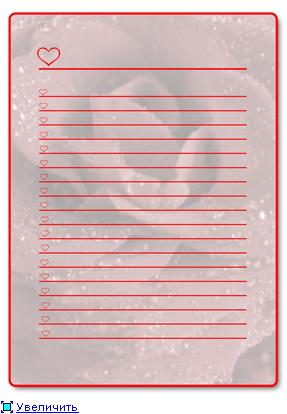 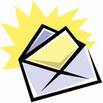 Zersplitterung in Subkulturen.
Was ist für die Jugendlichen wichtig.
Wovor haben sie Angst.
Probleme der Jugendlichen.
Wie sind die Jugendlichen in 
Deutschland und in Russland.
6. Probleme mit den Eltern.
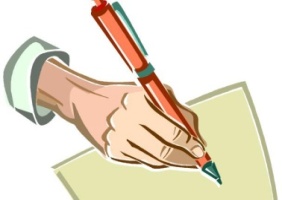 Welche Probleme haben die Jugendlichen, …
die ihren Freunden nicht vertrauen? -  …
die ihren Platz im Leben noch nicht gefunden haben? – 
       …                                                                                 
3. die mit den Eltern streiten, den Eltern nicht vertrauen, keinen Kontakt mit ihnen haben? –  …
4. die von den Eltern kein Taschengeld bekommen? -    
       …
5. die nicht mehr in der Familie bleiben wollen? –            
       …
6. die rauchen, Alkohol und Drogen nehmen? -             
       …
7. die sich mit den Lehrern schlecht verstehen? –                 
       …
8. die keinen Partner haben? –   …
Probleme mit Freunden
Probleme mit Rauchen, Alkohol und Drogen
Abhauen von Zuhause
Streß in der Schule
Liebeskummer
Probleme mit dem Taschengeld
Probleme mit den Eltern
Suche nach sich selbst und seinem Stellenwert im Leben